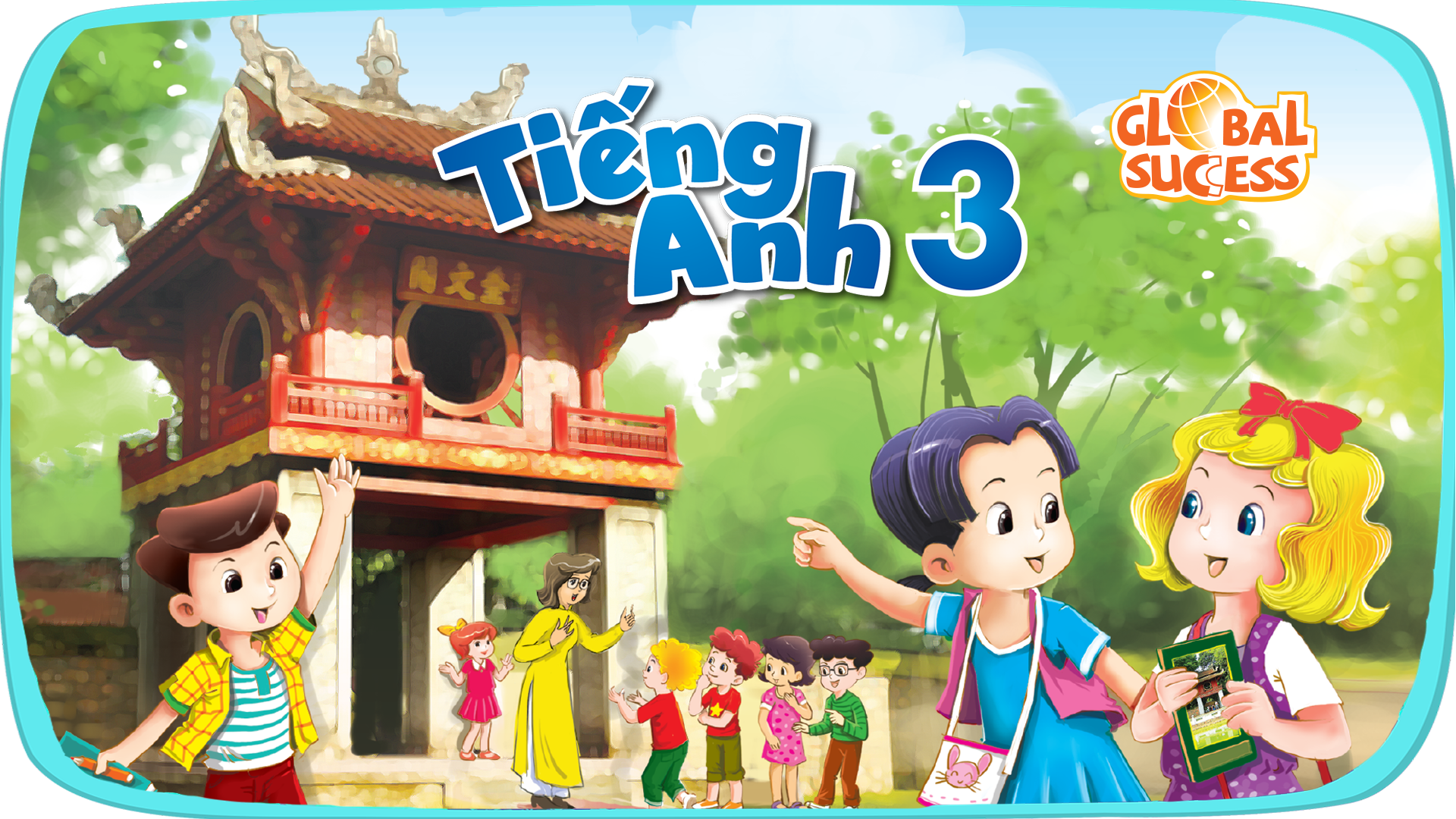 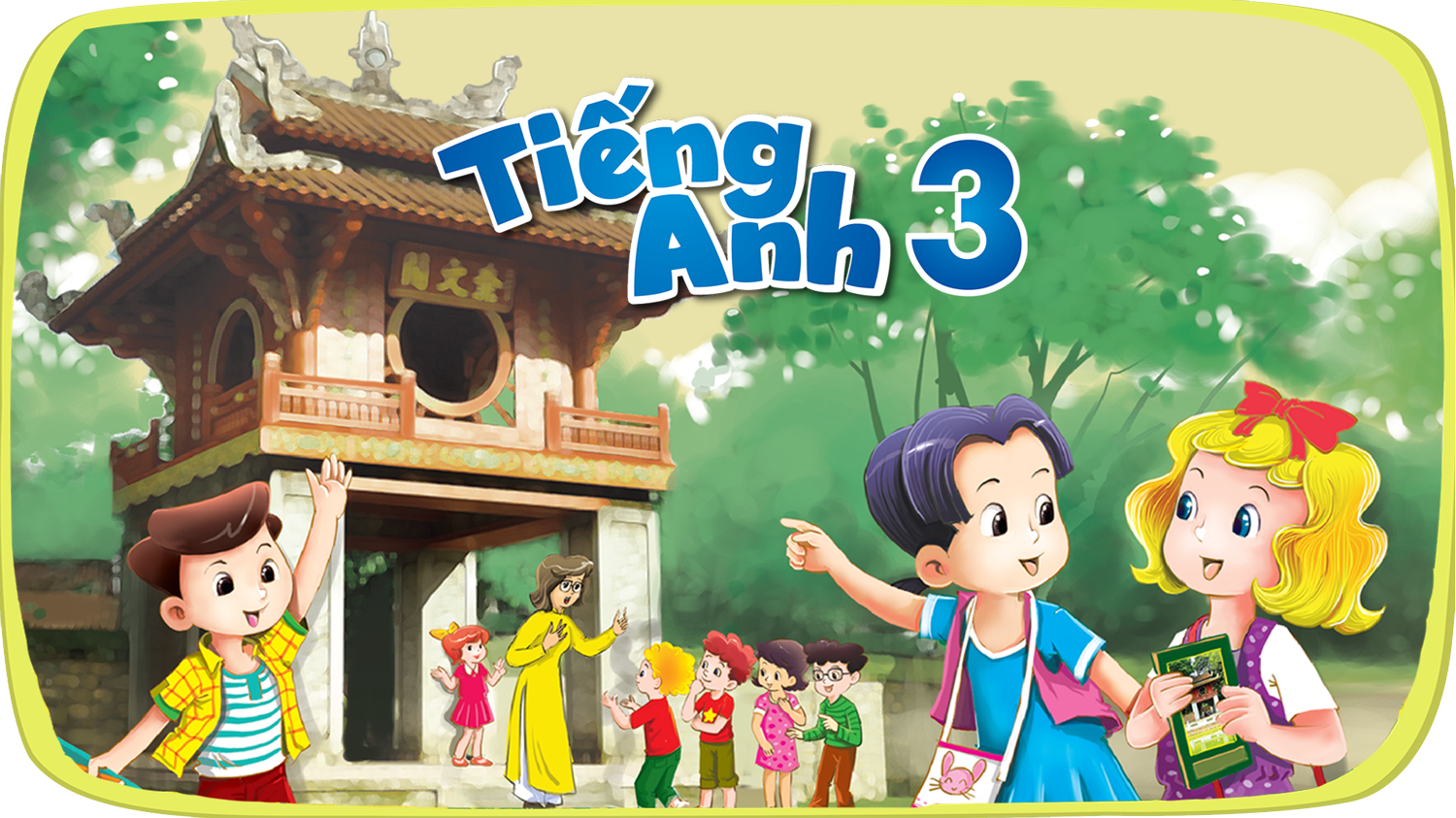 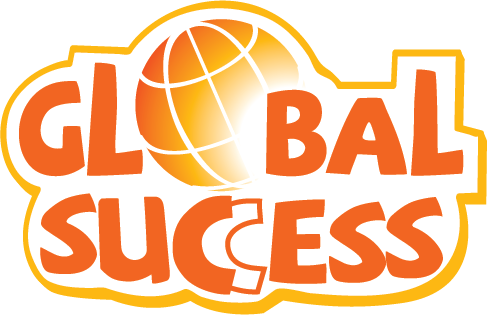 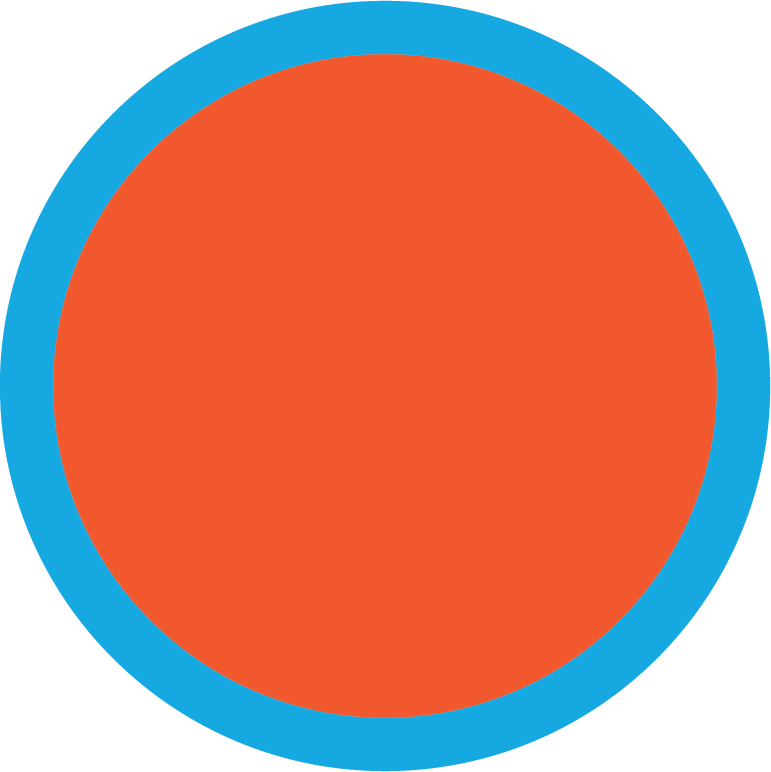 Starter
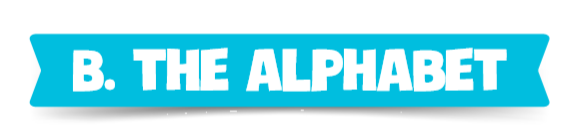 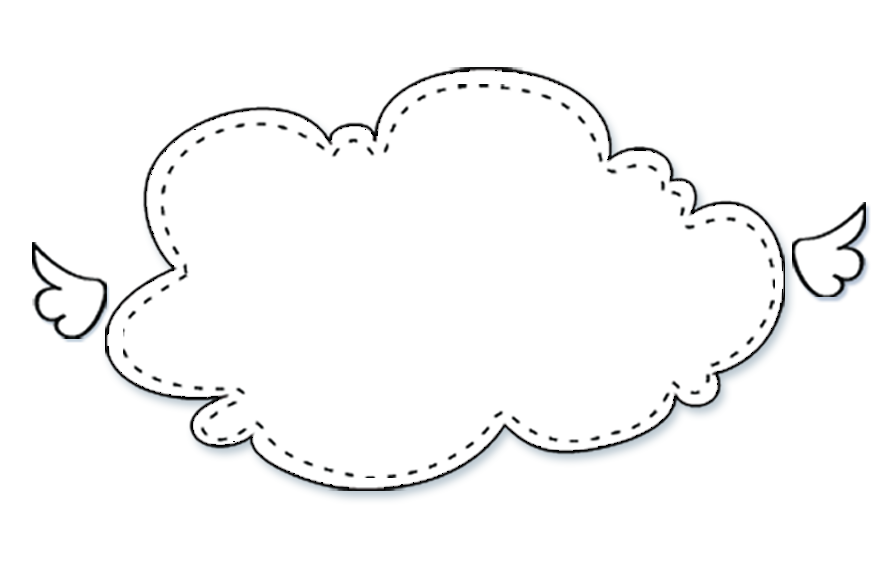 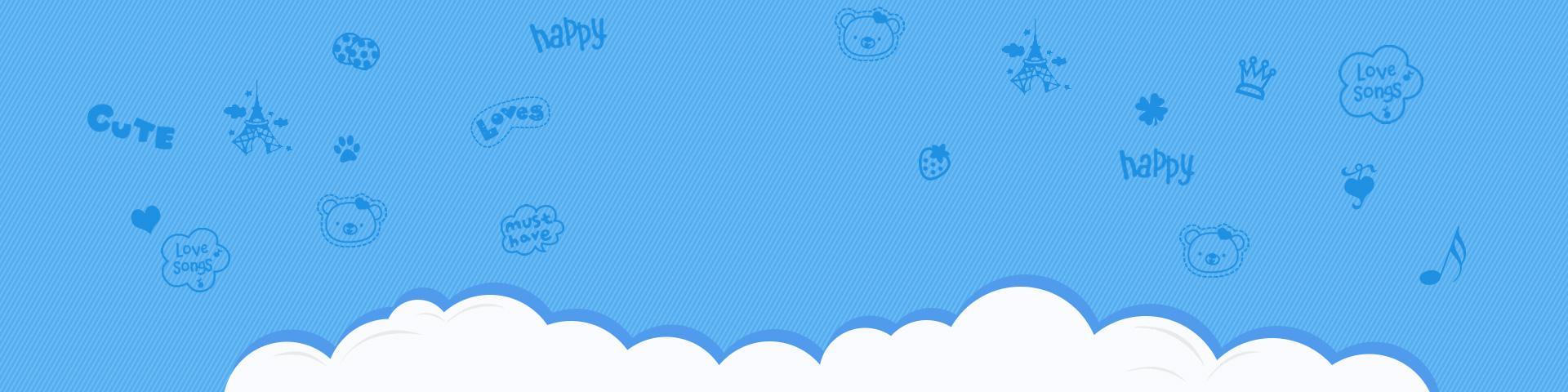 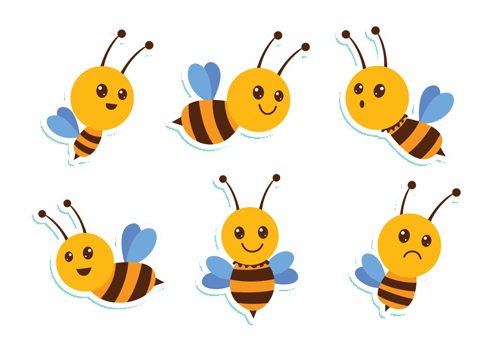 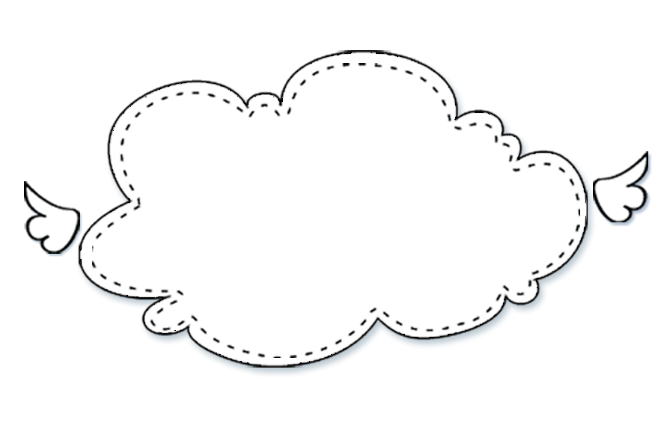 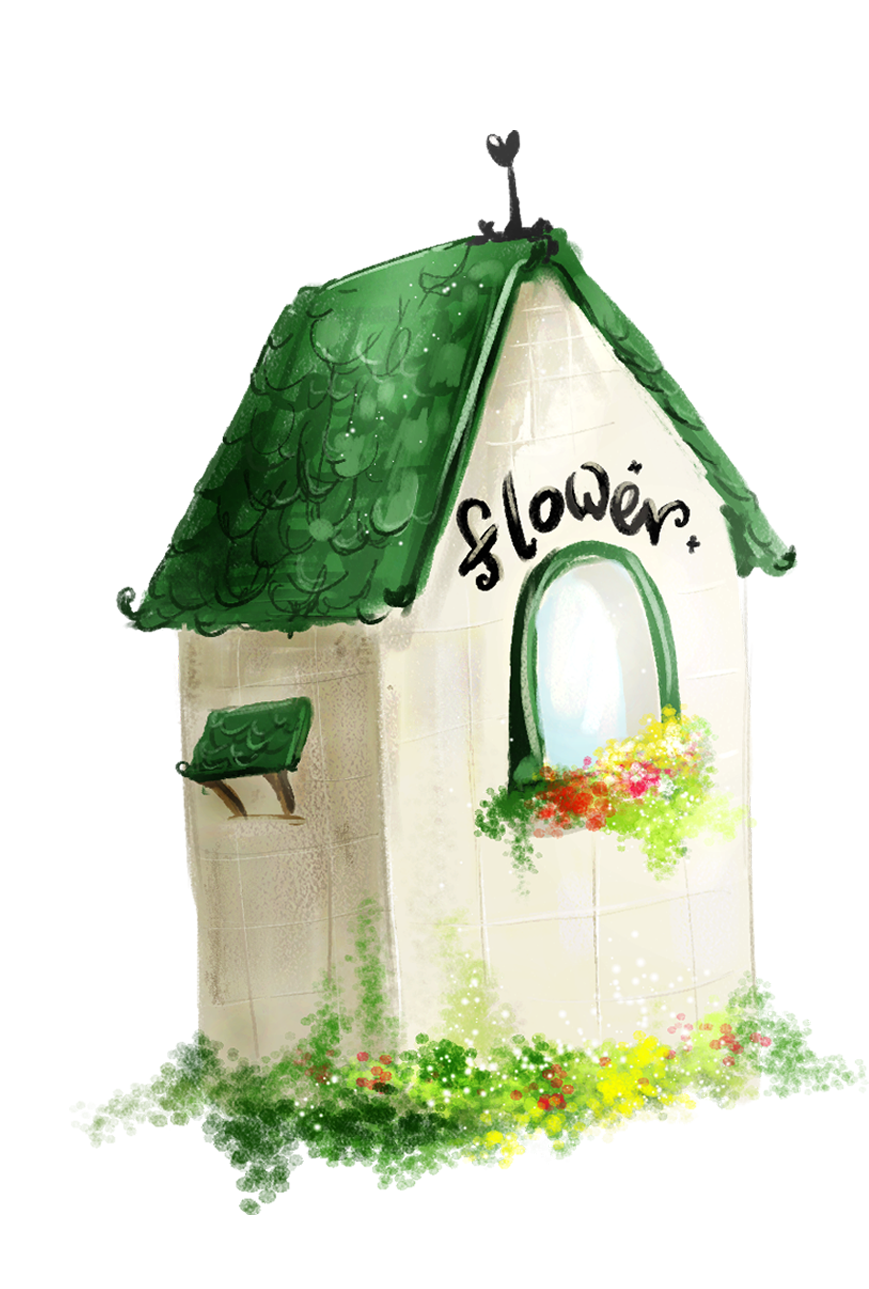 1. Warm-up
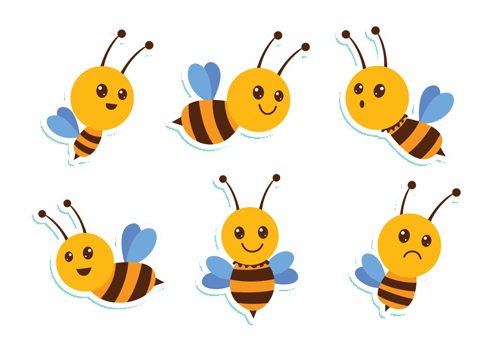 2. Listen, point and sing.
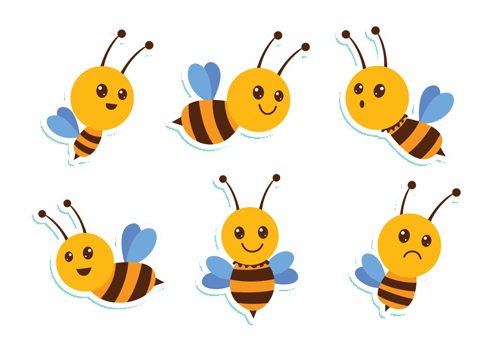 3. Read and complete.
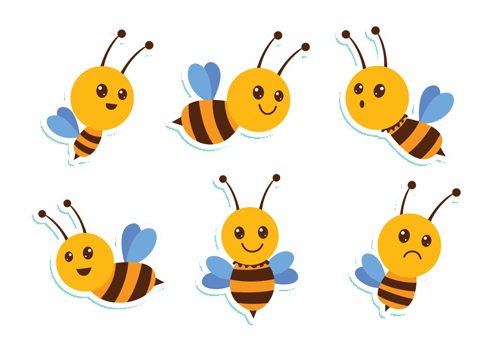 4. Count the letters.
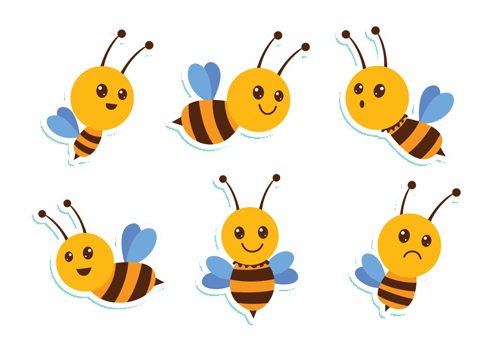 5. Fun corner and wrap-up
Contents
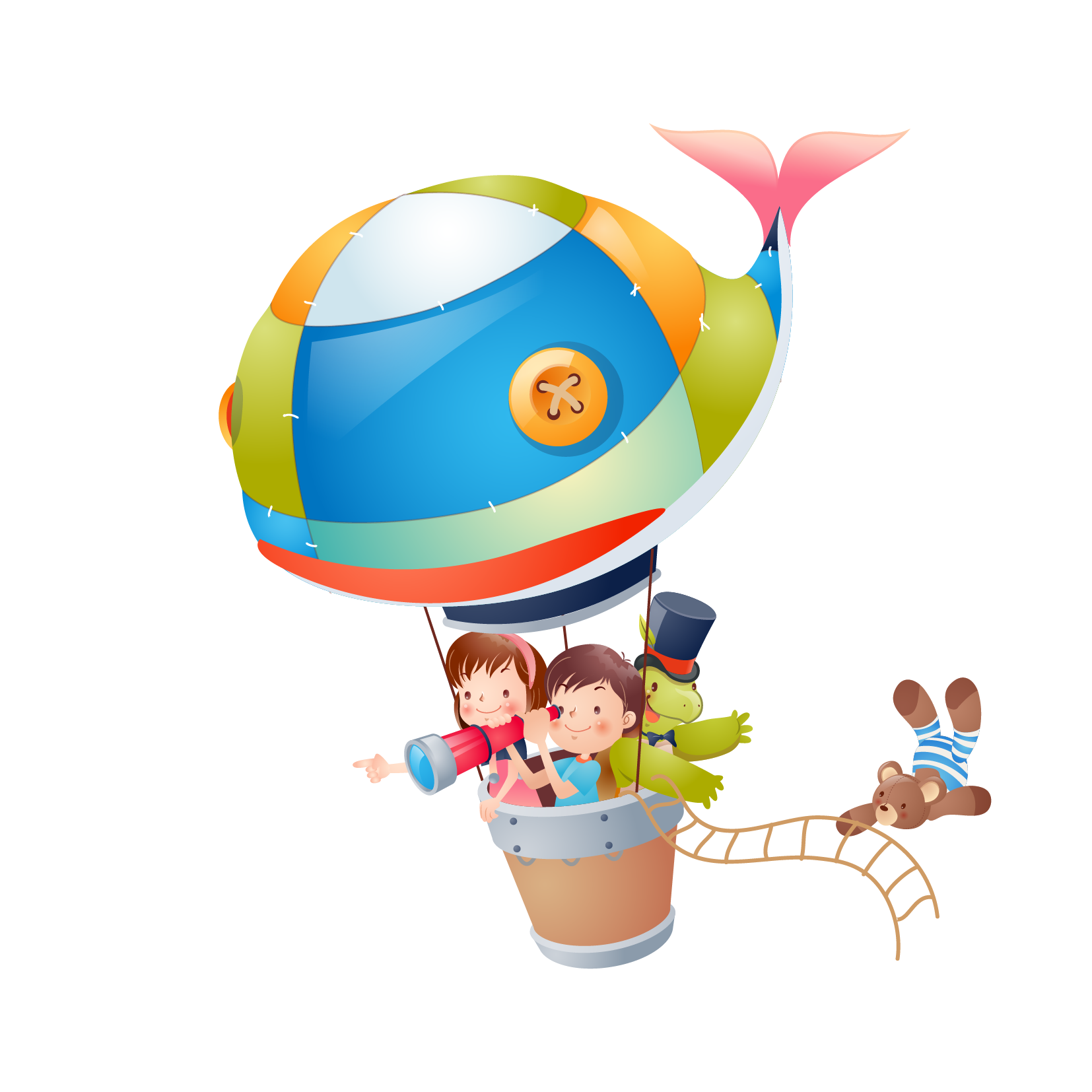 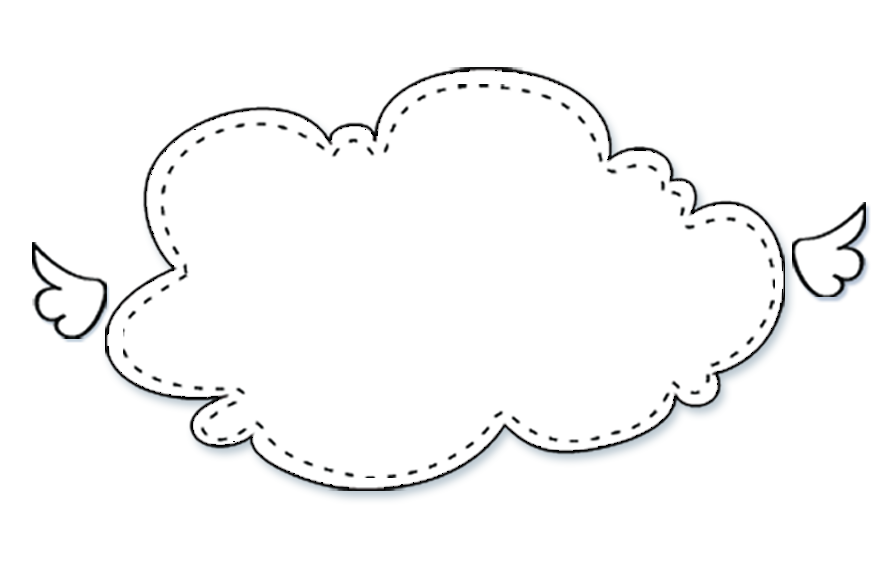 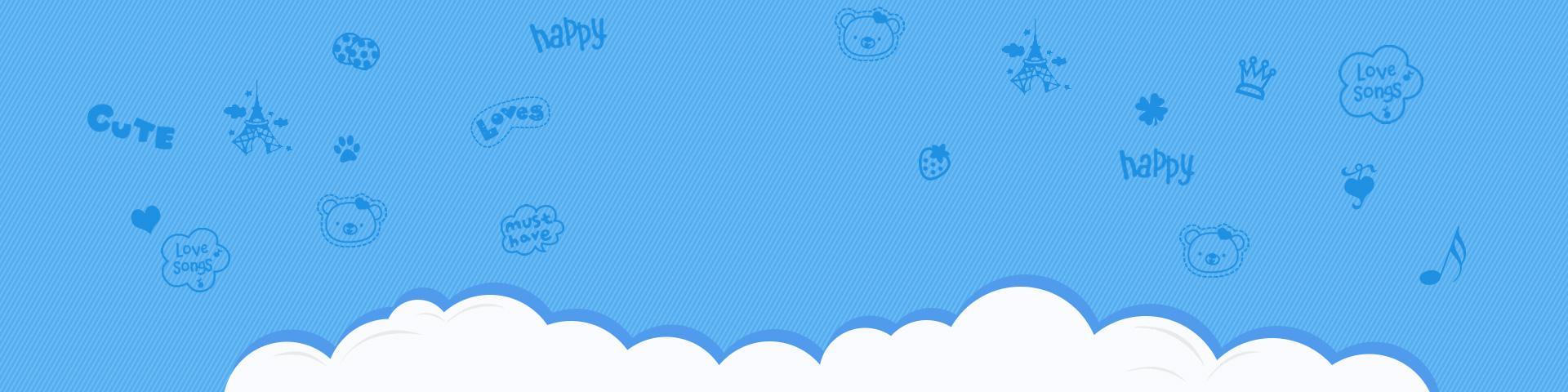 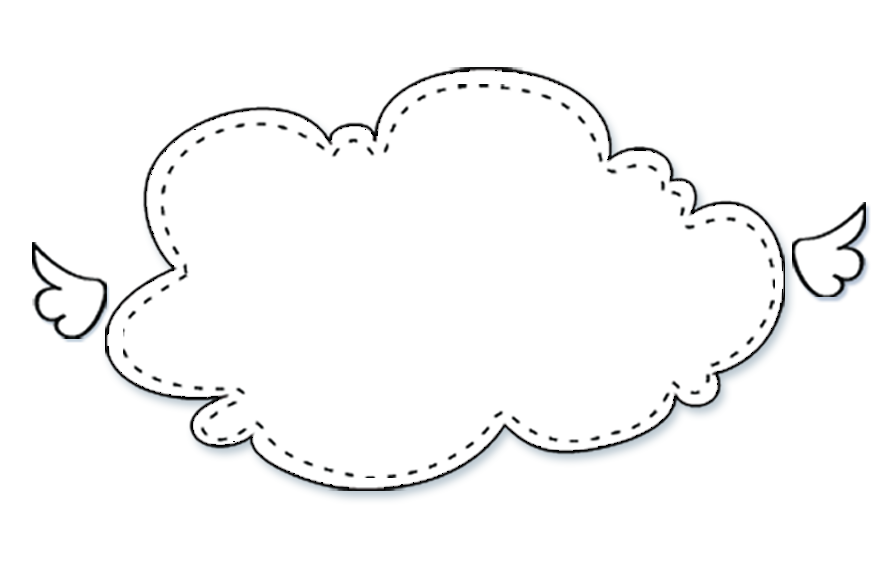 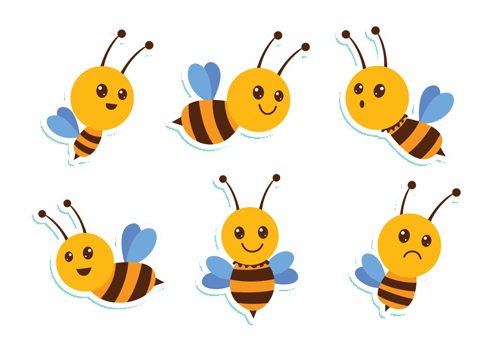 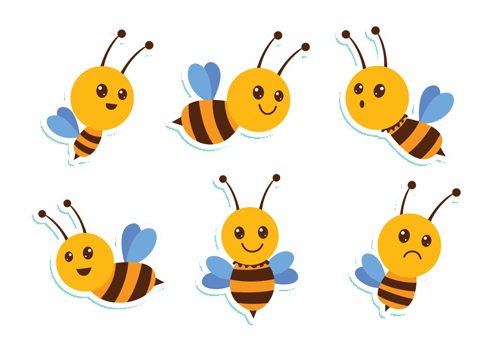 Warm-up
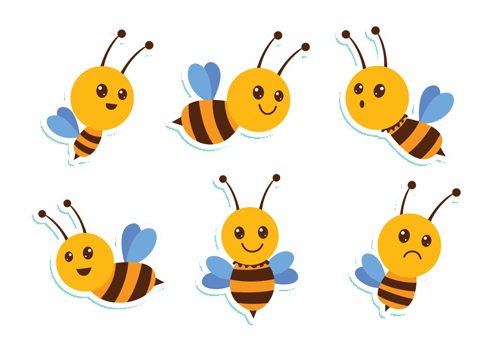 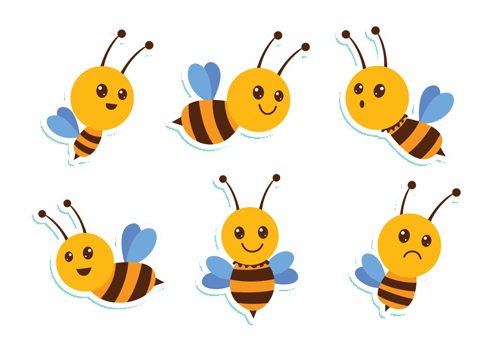 Game: Numbers showing
[Speaker Notes: Goal: Review the numbers.
Step 1: Teacher says “Numbers, numbers”, then moves hands round and round.
Step 2: Ask pupils to do like teacher.
Step 3: Teacher says a number randomly. Pupils show their fingers in correspondence with the numbers teacher says.
Step 4: Make it become more interesting by doing quicker and quicker.]
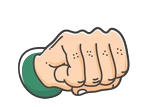 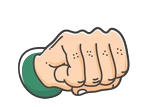 three
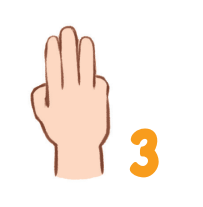 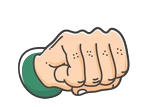 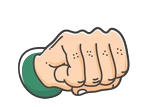 six
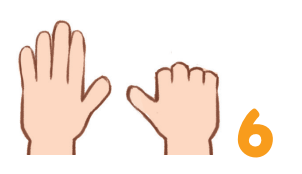 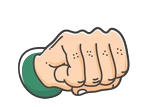 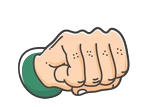 five
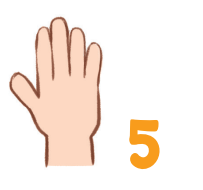 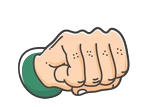 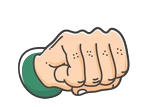 nine
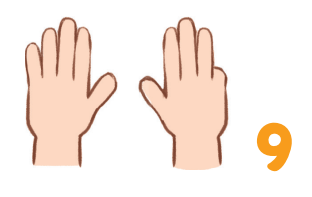 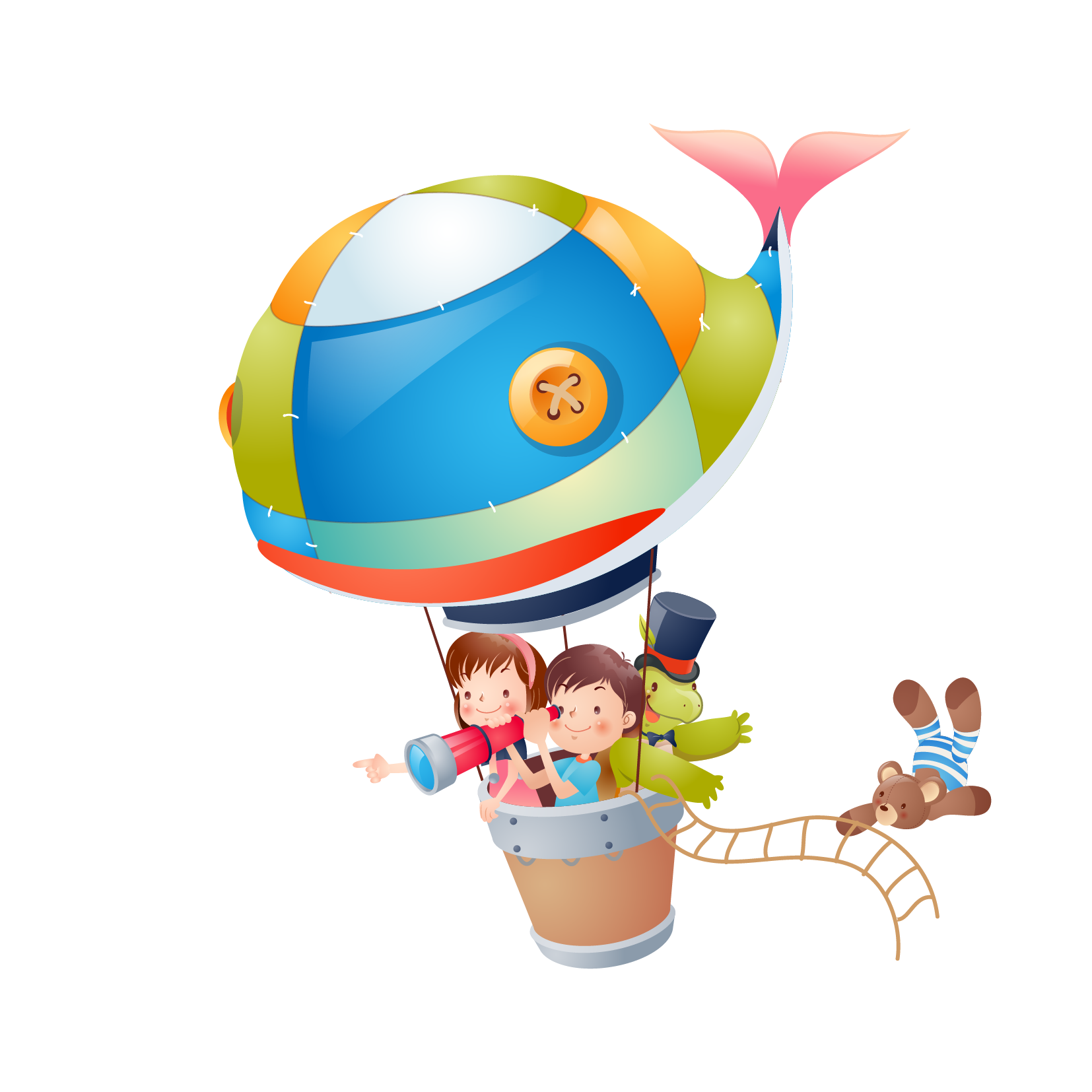 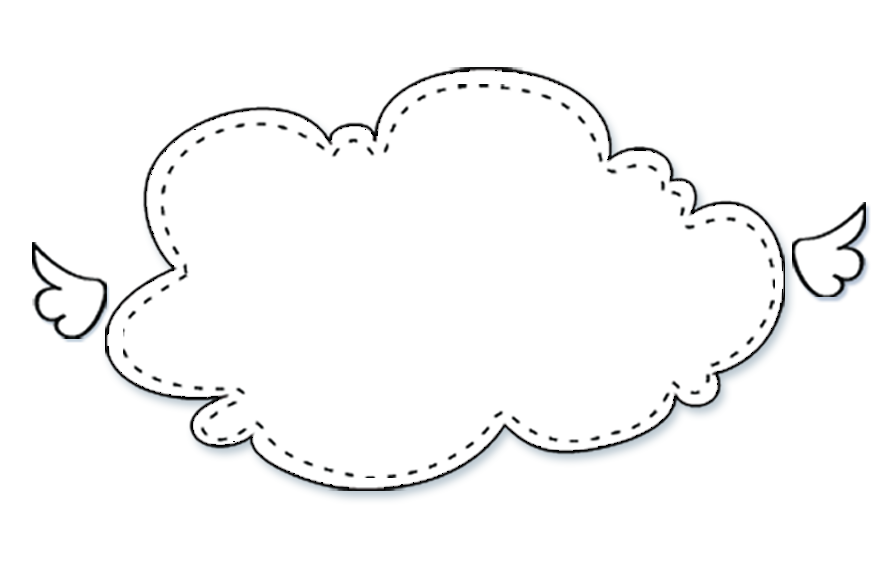 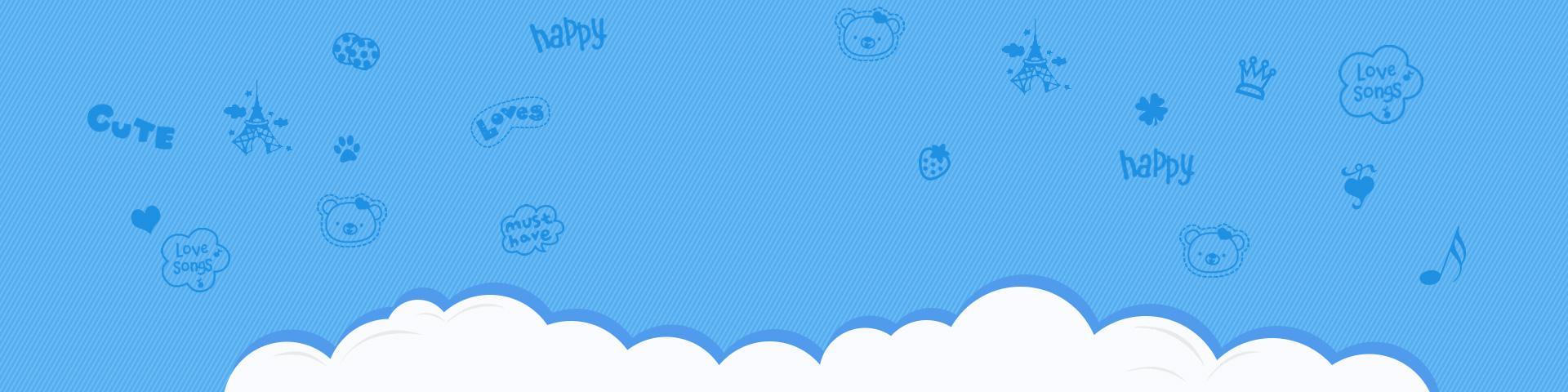 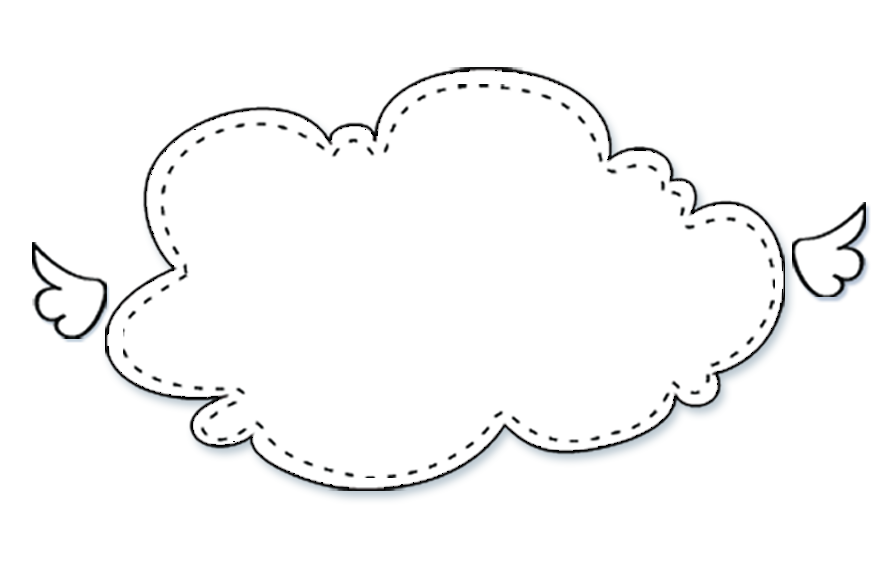 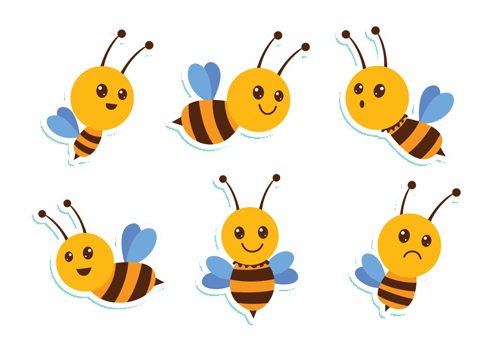 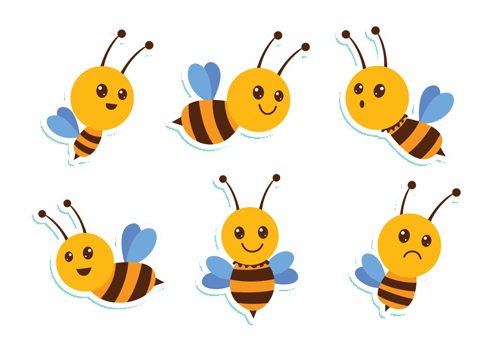 2. Listen, point and sing.
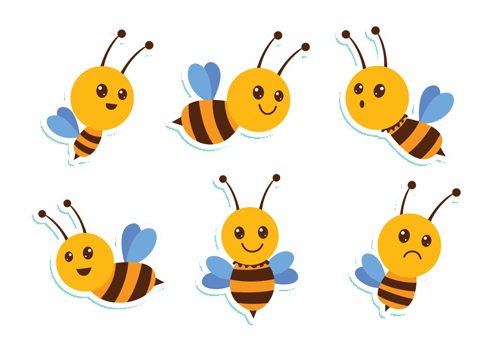 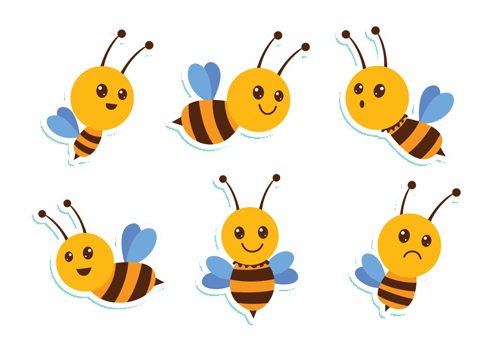 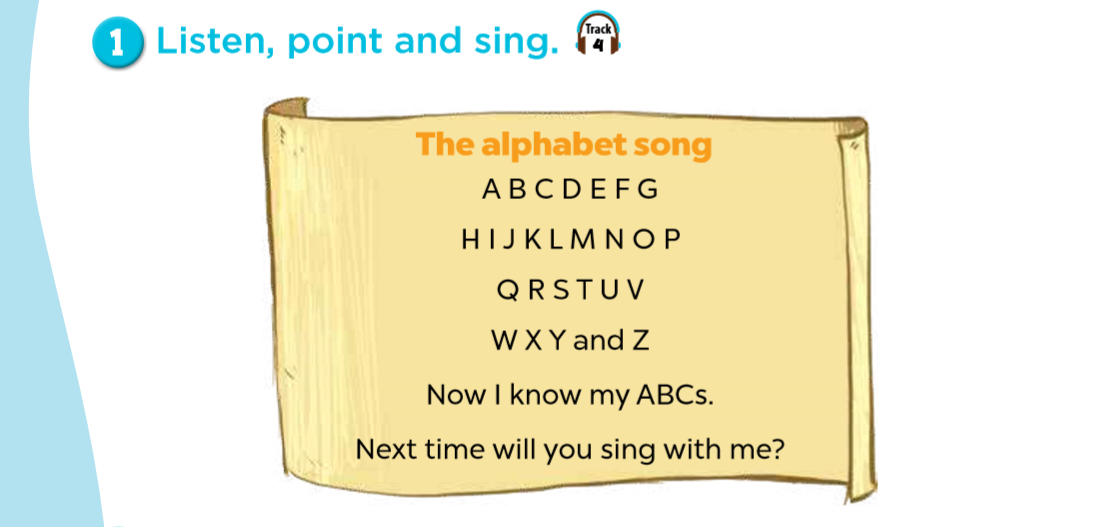 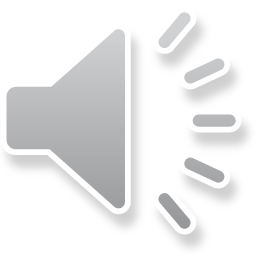 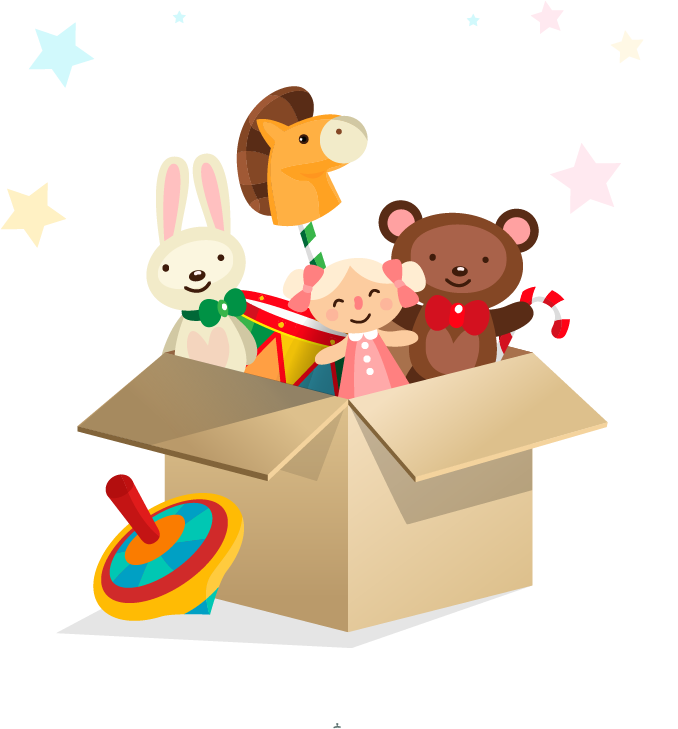 Group singing
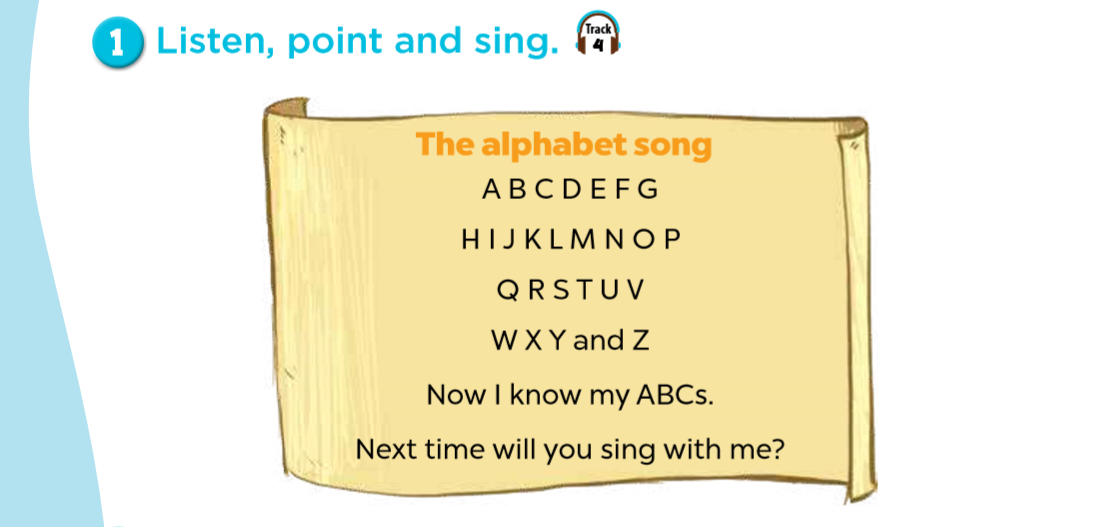 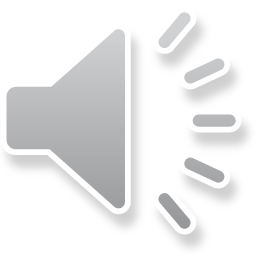 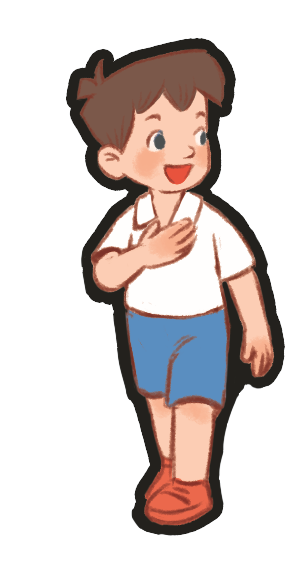 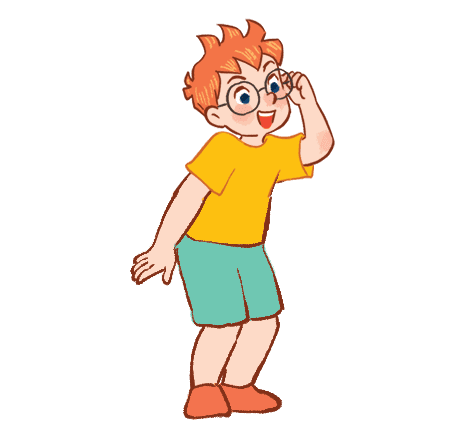 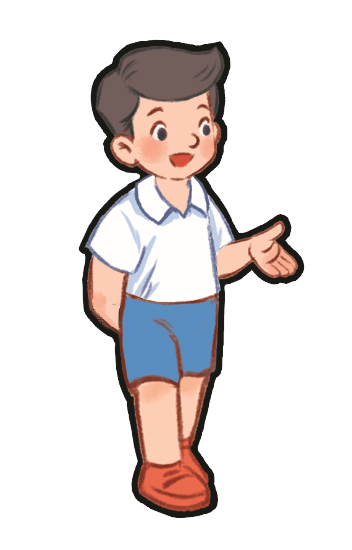 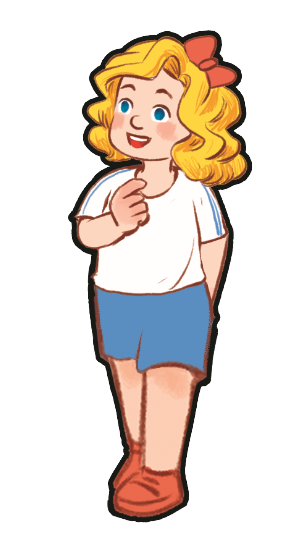 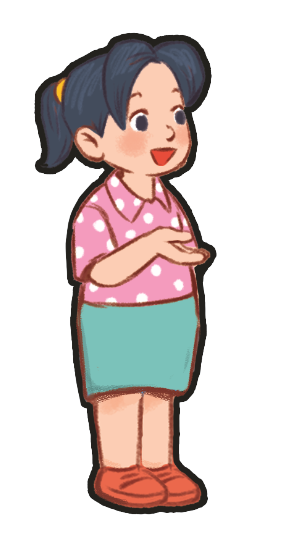 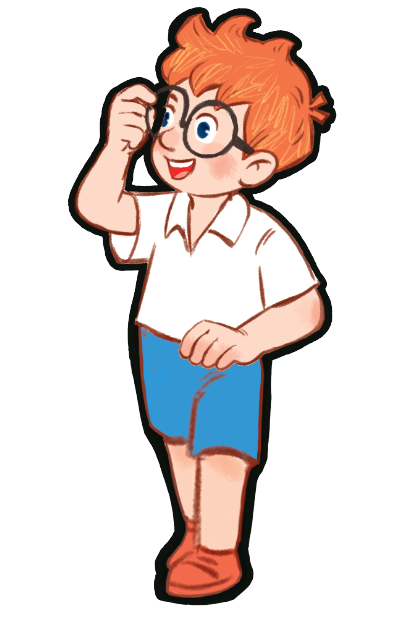 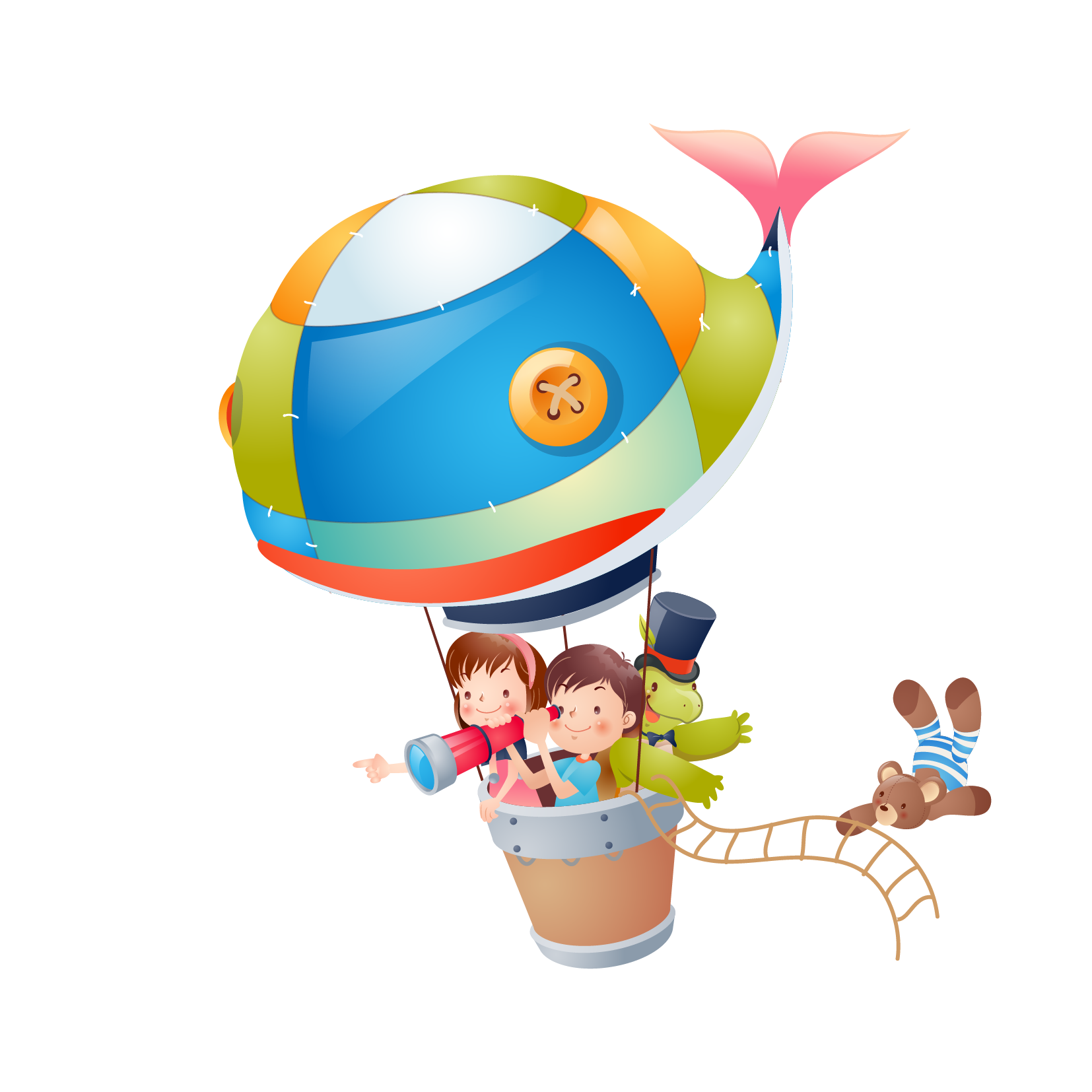 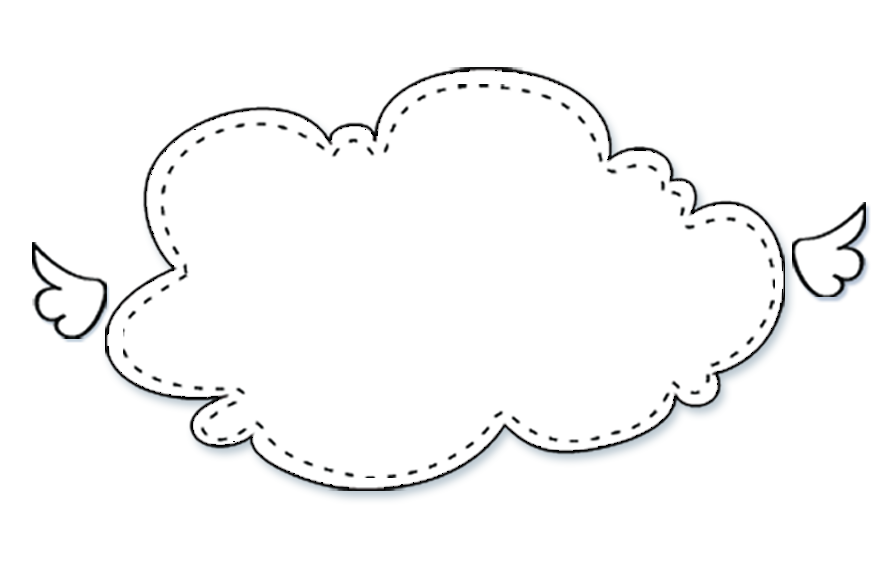 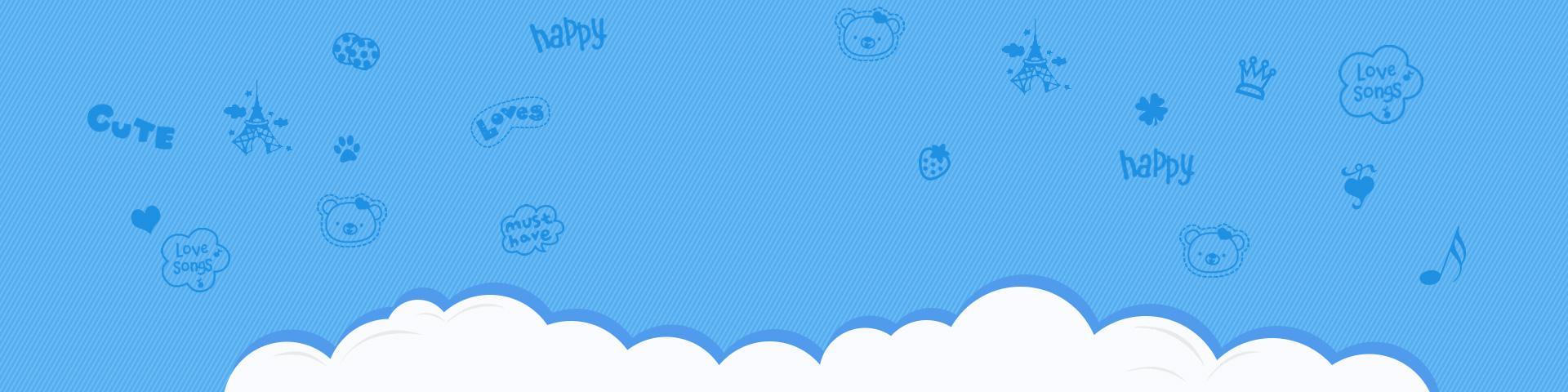 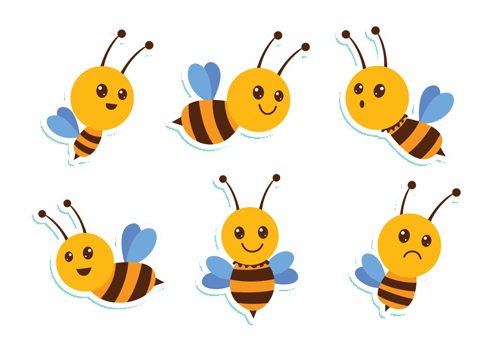 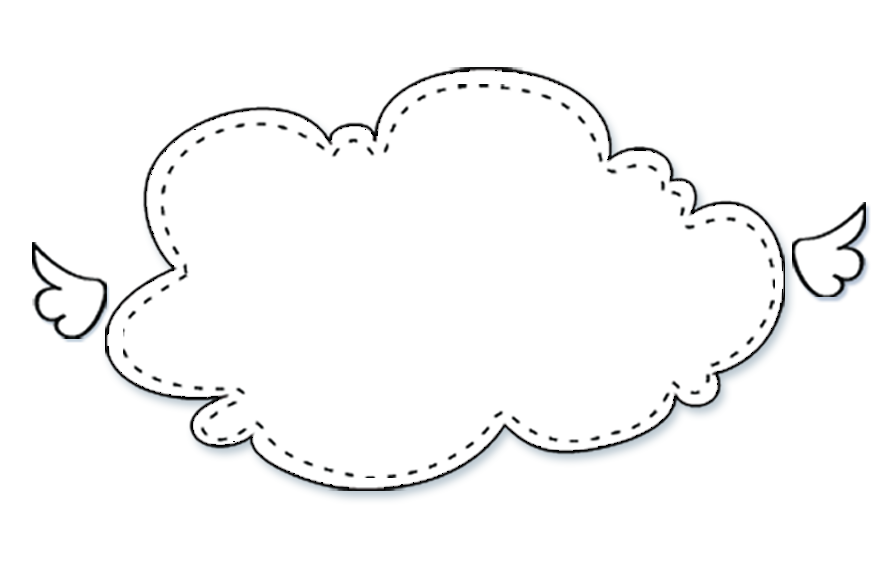 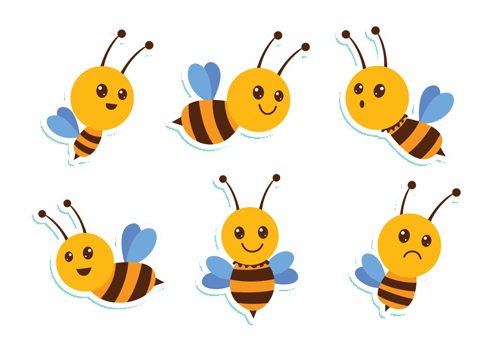 3. Read and complete.
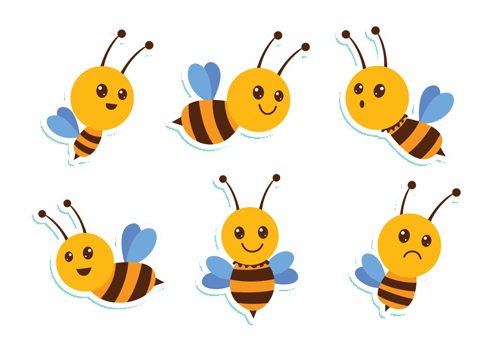 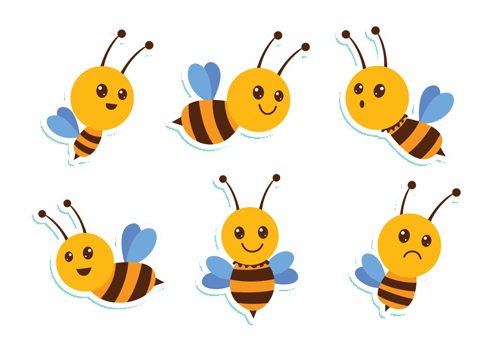 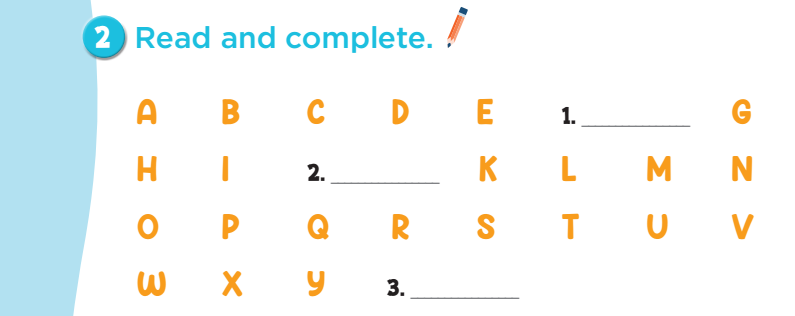 F
J
Z
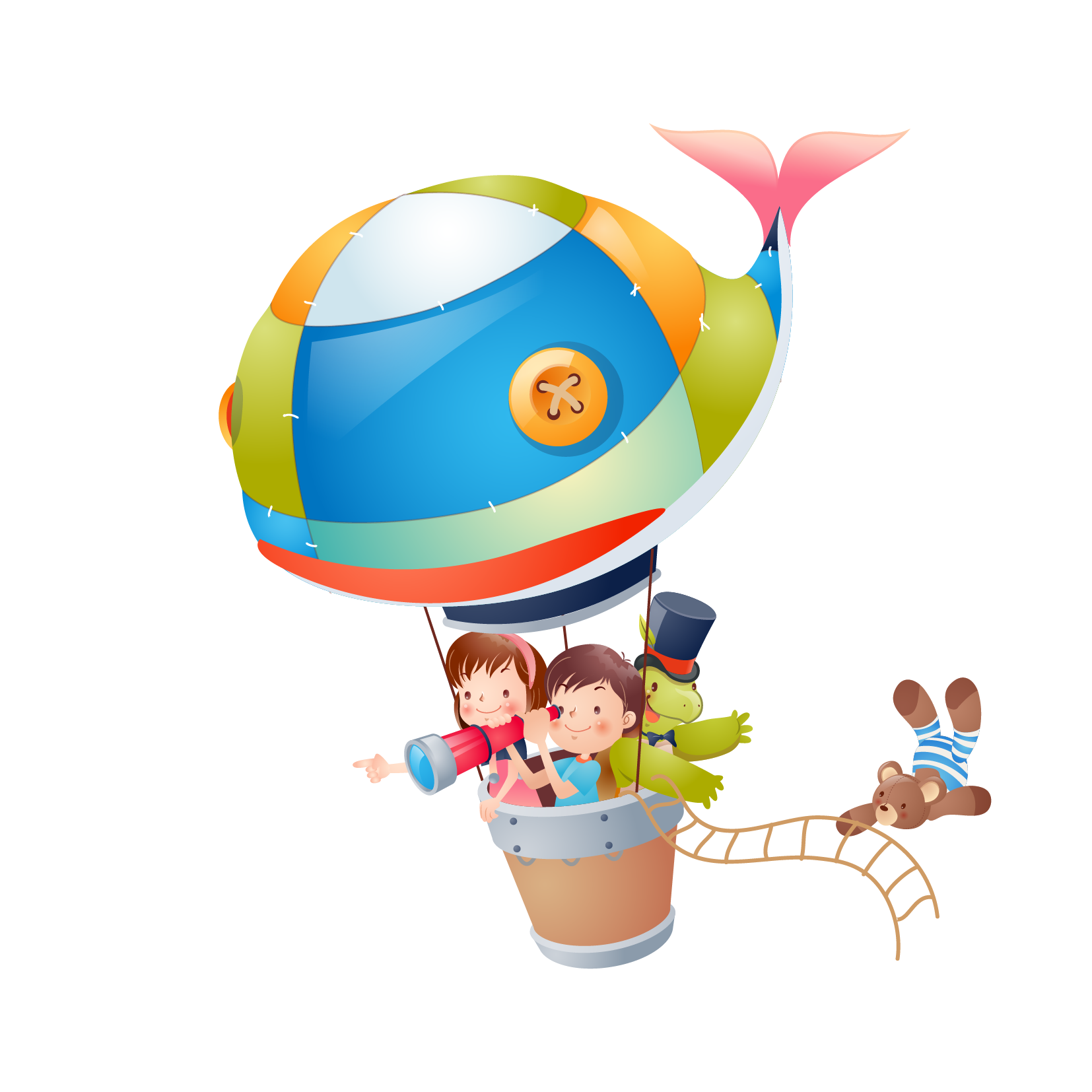 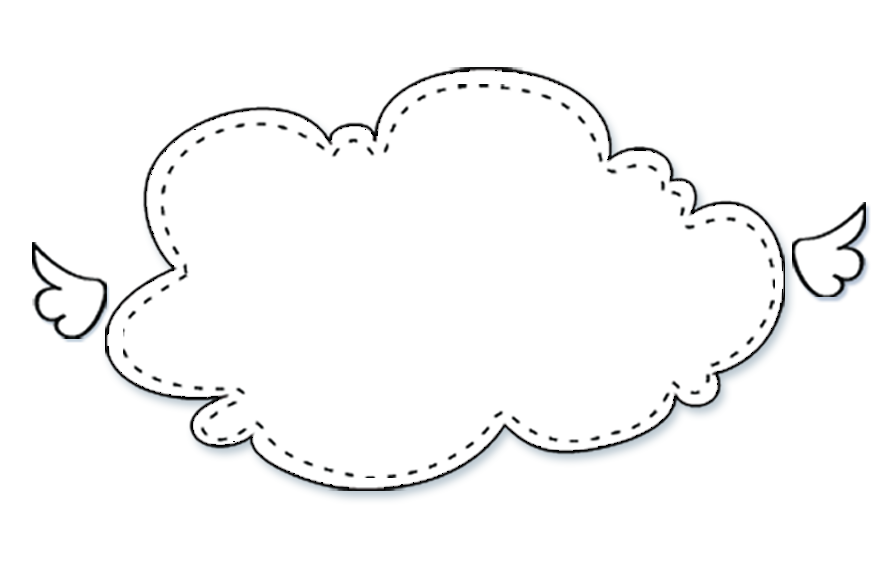 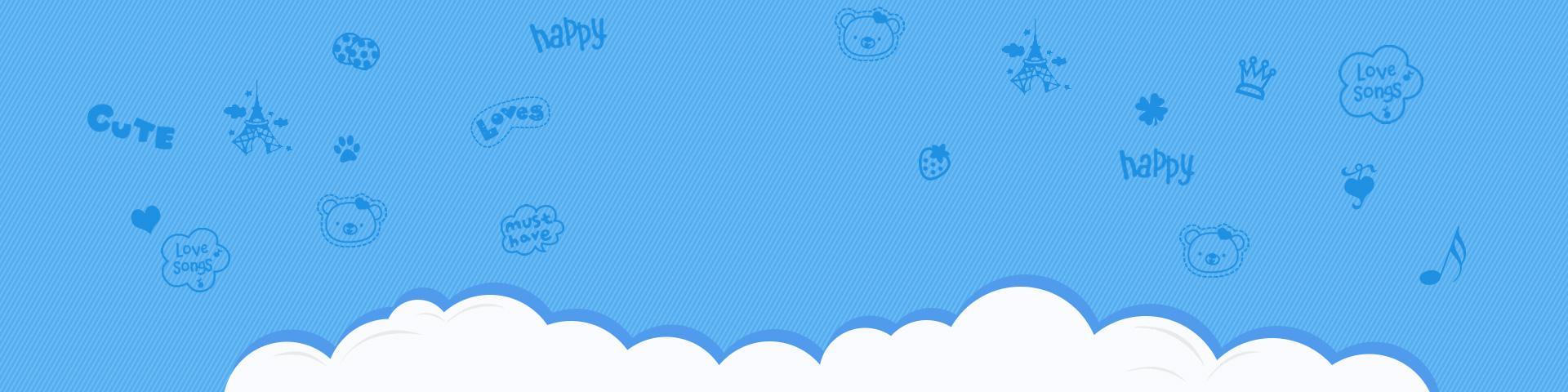 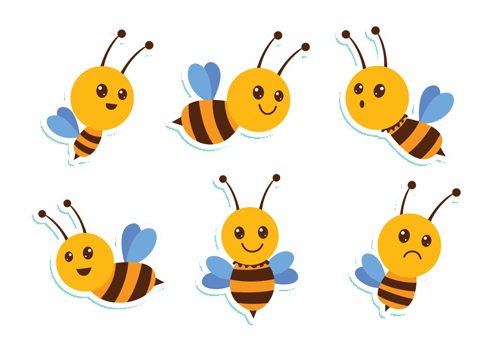 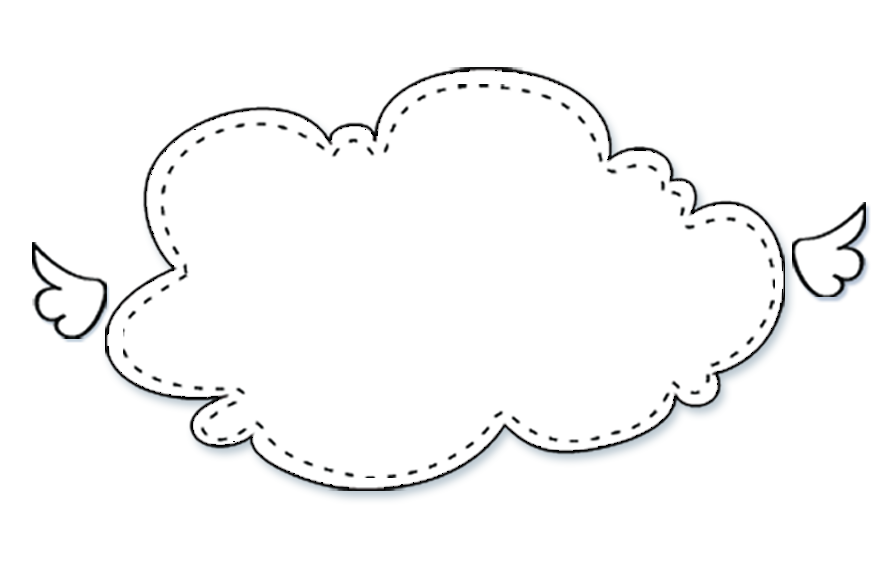 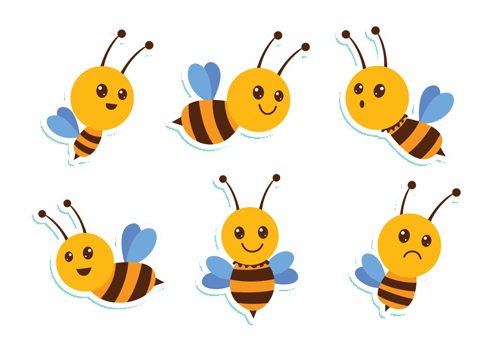 4. Count the letters.
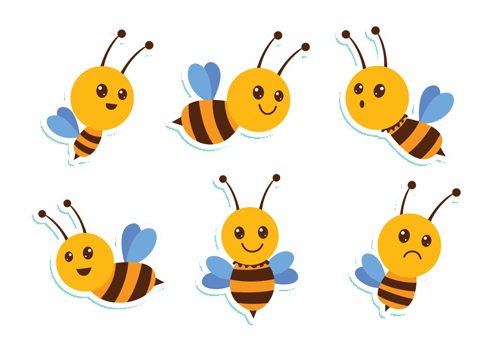 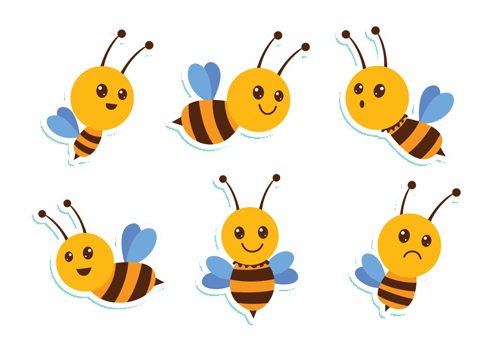 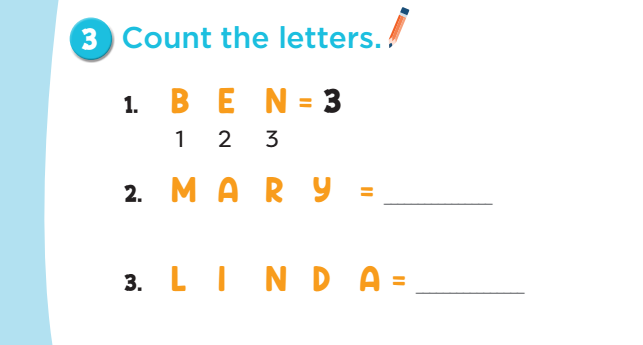 4
5
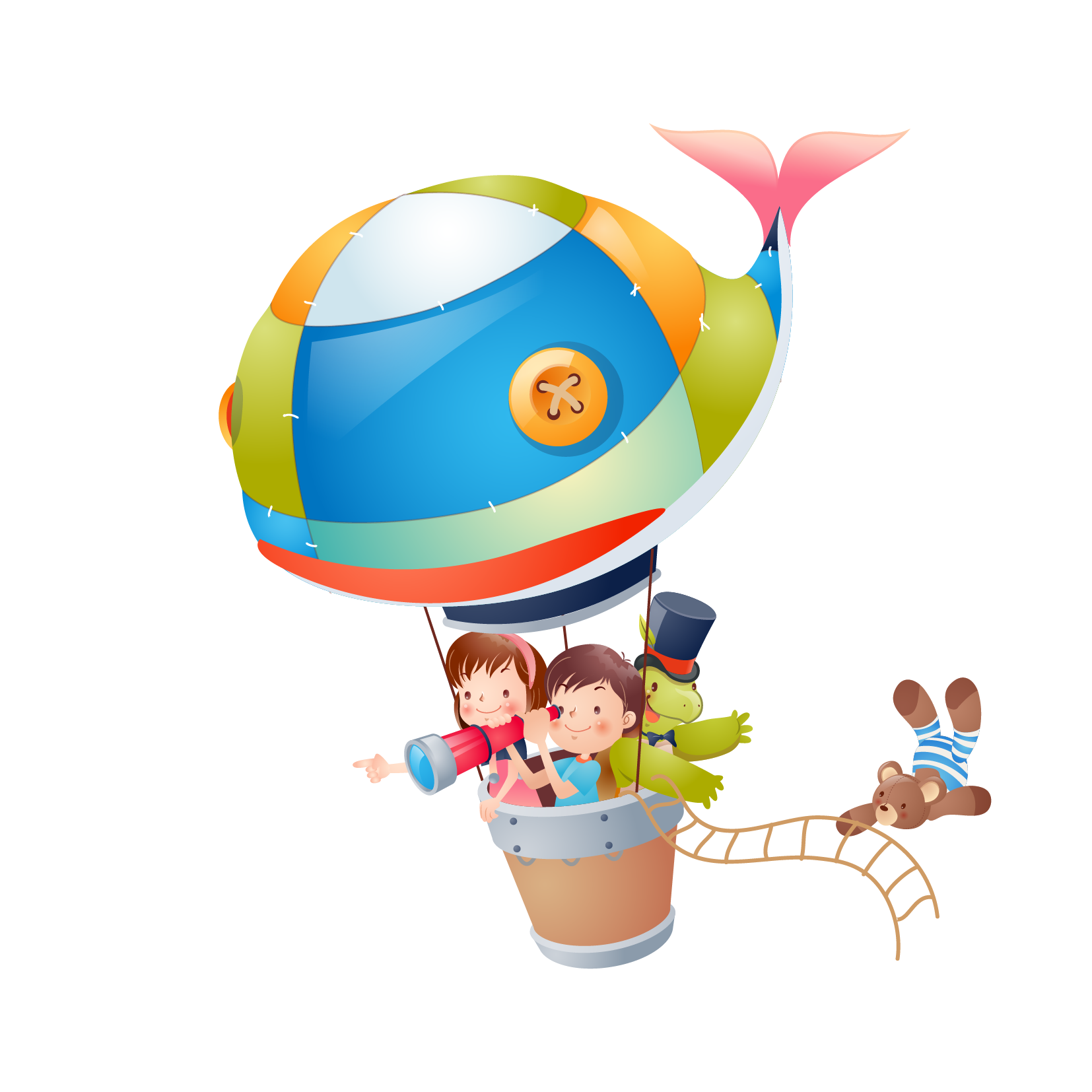 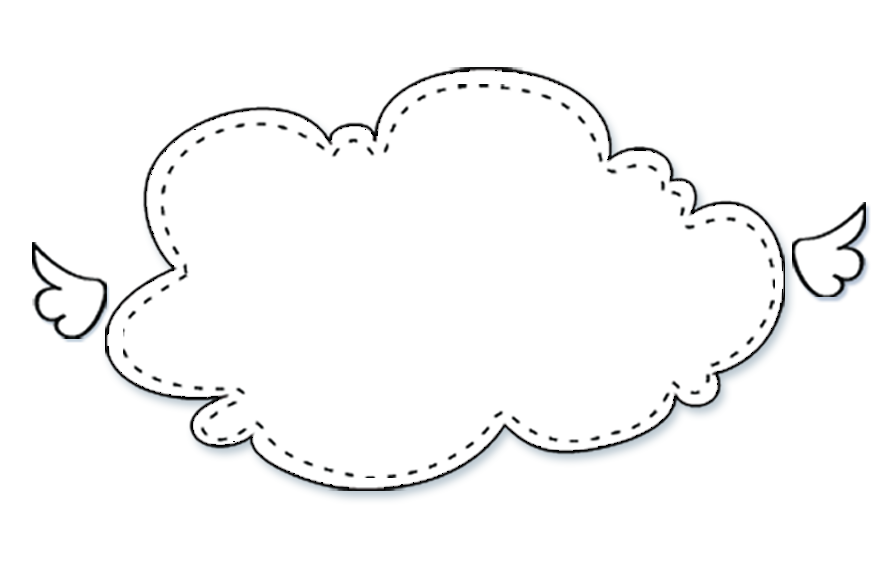 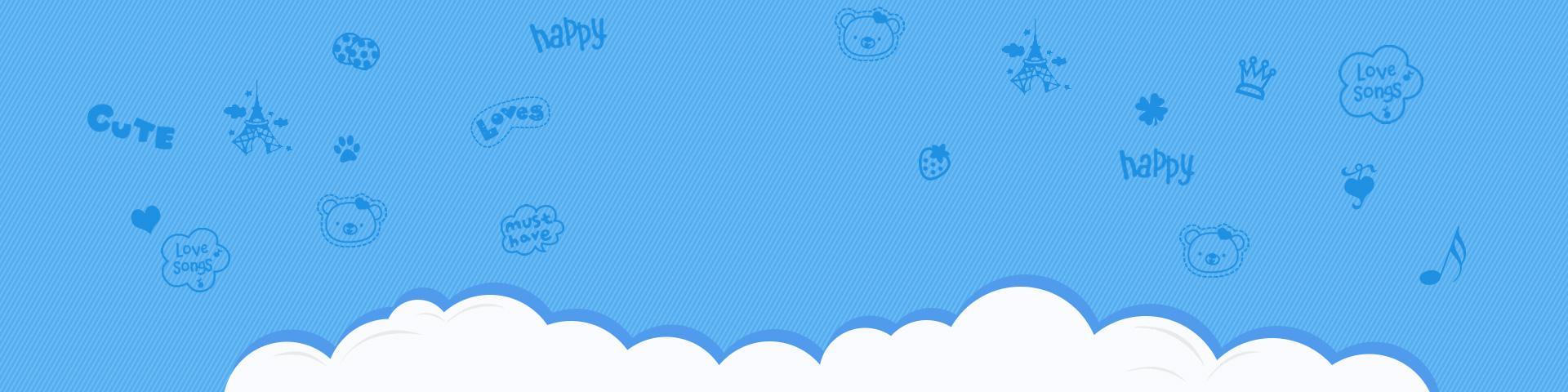 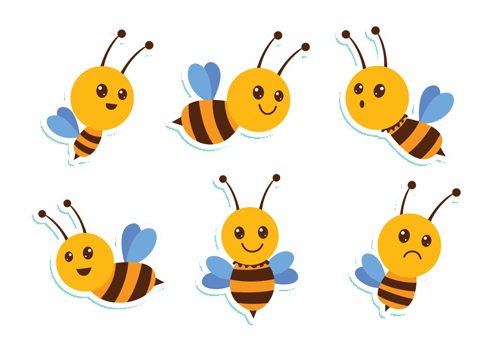 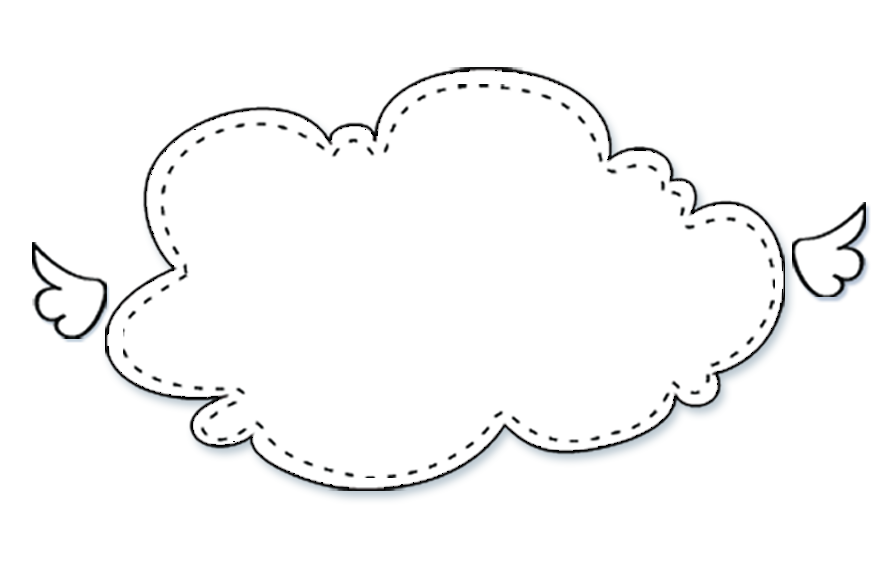 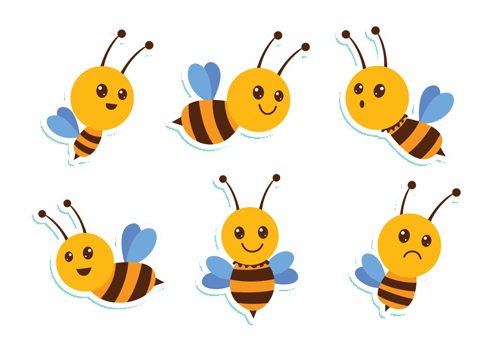 5. Fun corner and wrap-up
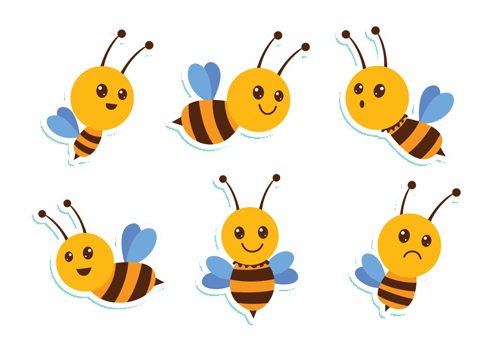 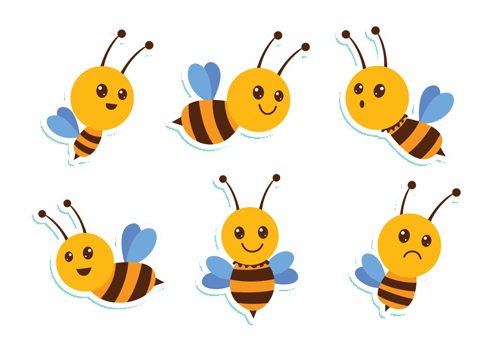 Game: What’s missing?
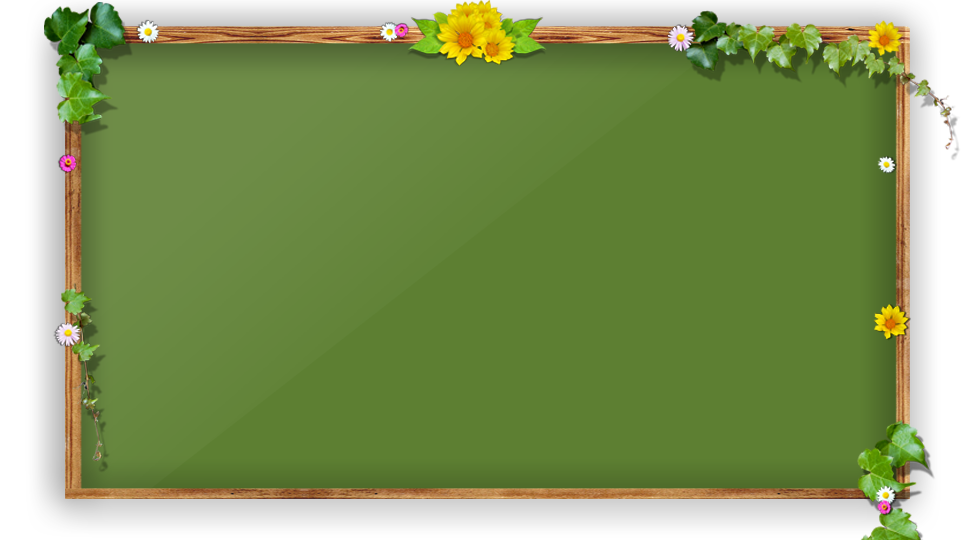 B  E  N
?
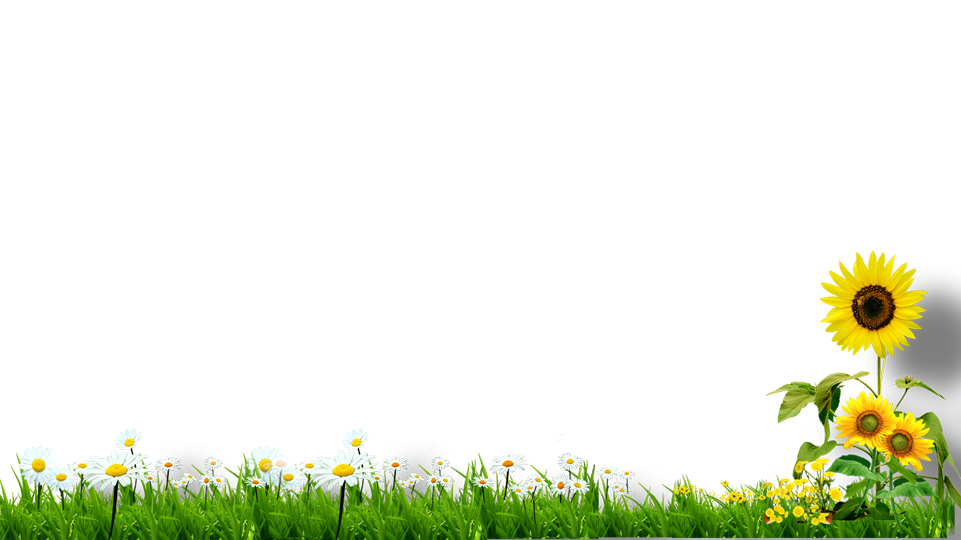 [Speaker Notes: Goal: Pupils can say the names of letters and recognize what’s missing.
Step 1: Let the pupils say the names of letters.
Step 2: One letter goes missing. Pupils have to say what’s missing. (This can be played between groups or individuals)
Step 3: Check the answer. If it’s correct, give points to the groups/ pupils.
Step 4: Ask pupils to say the name of the missing letter again.]
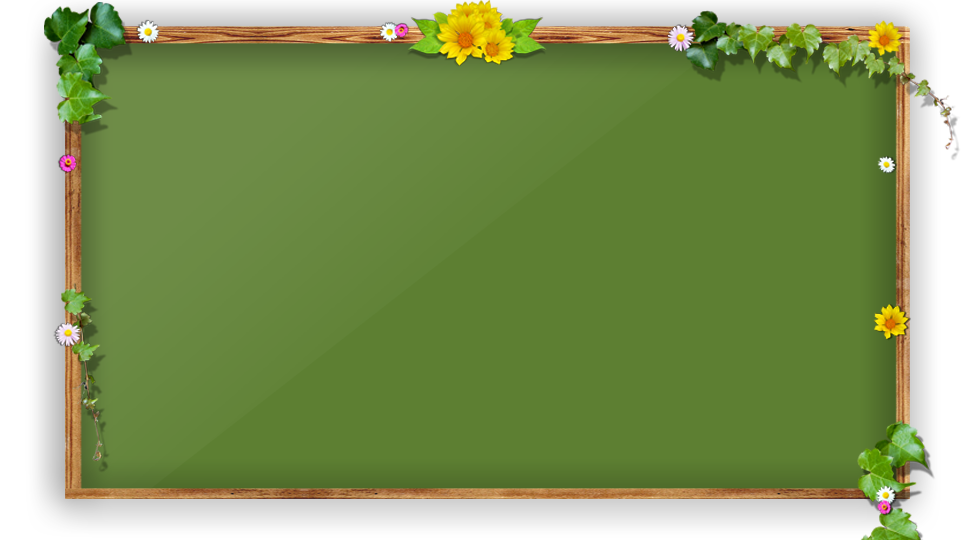 ?
MARRY
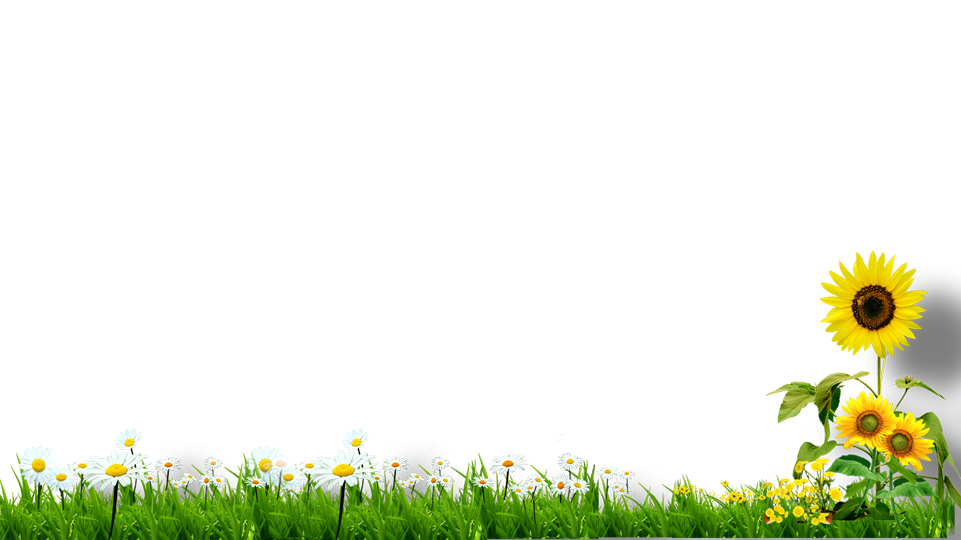 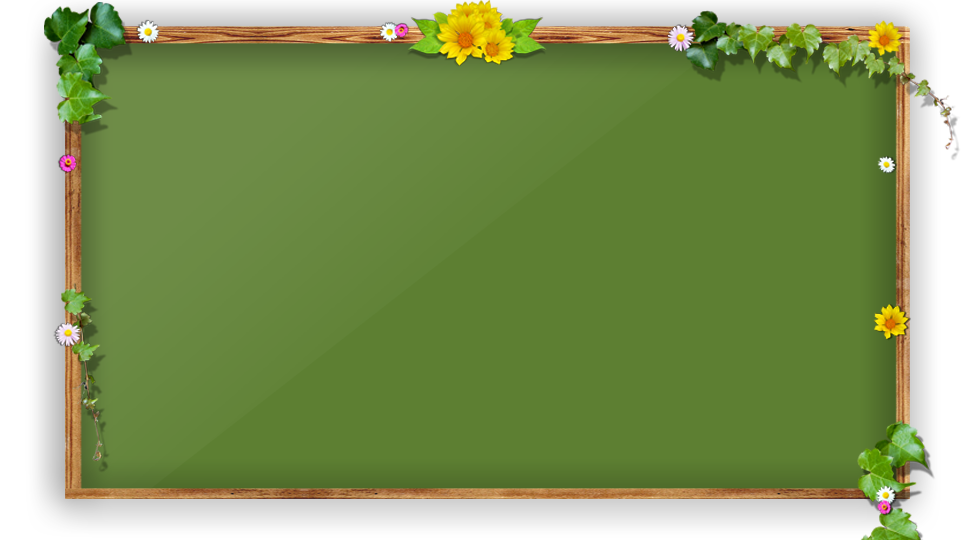 LINDA
?
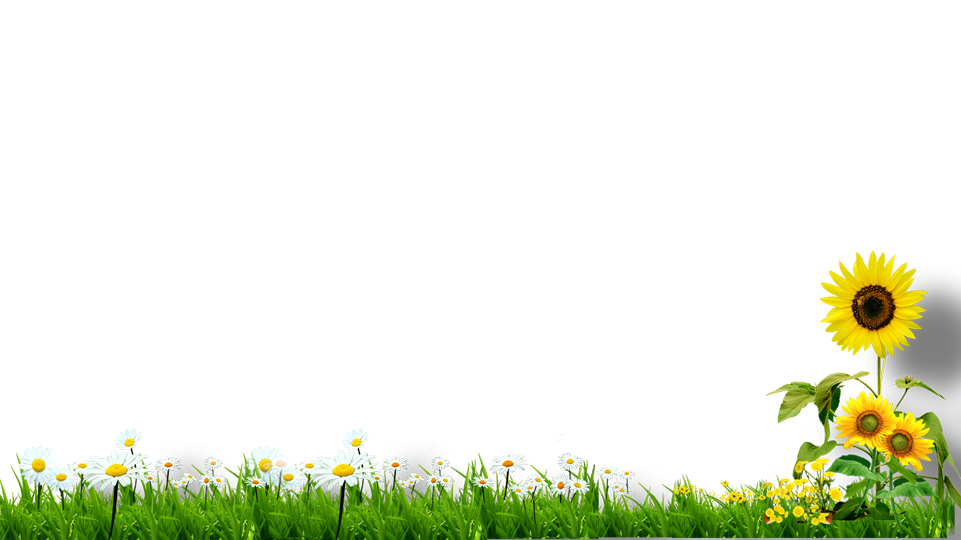 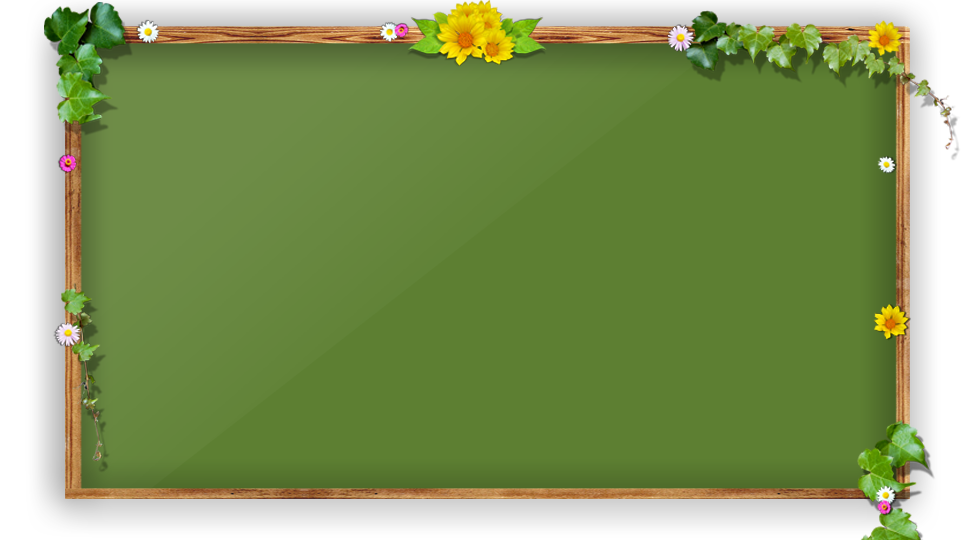 LUCY
?
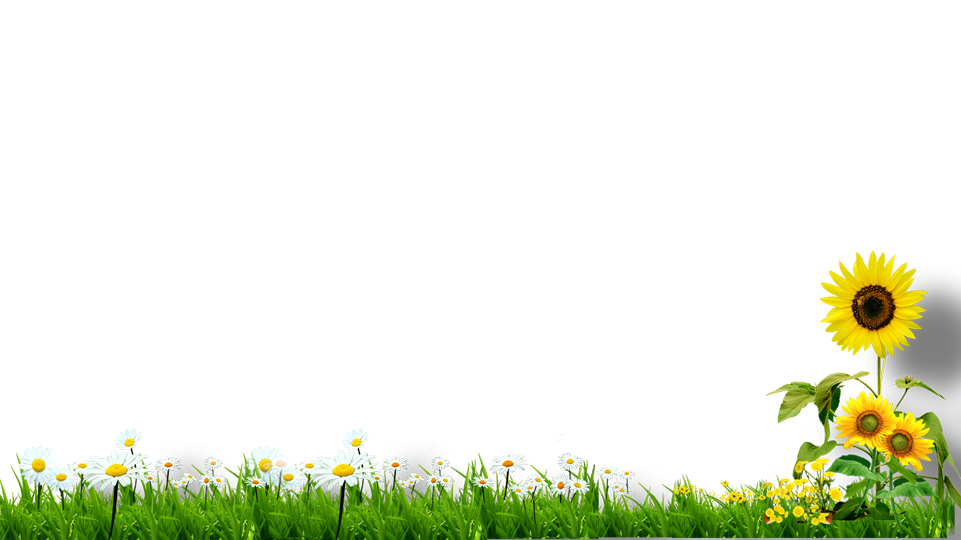 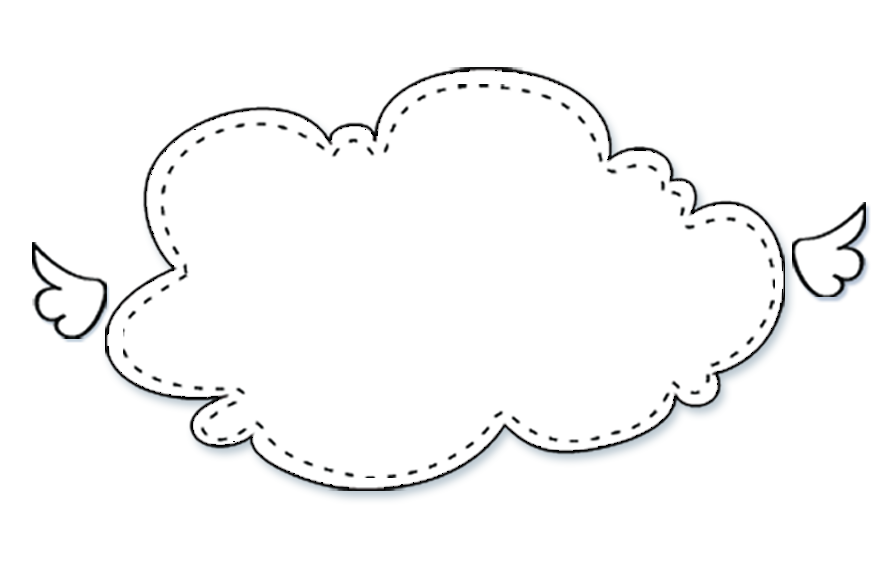 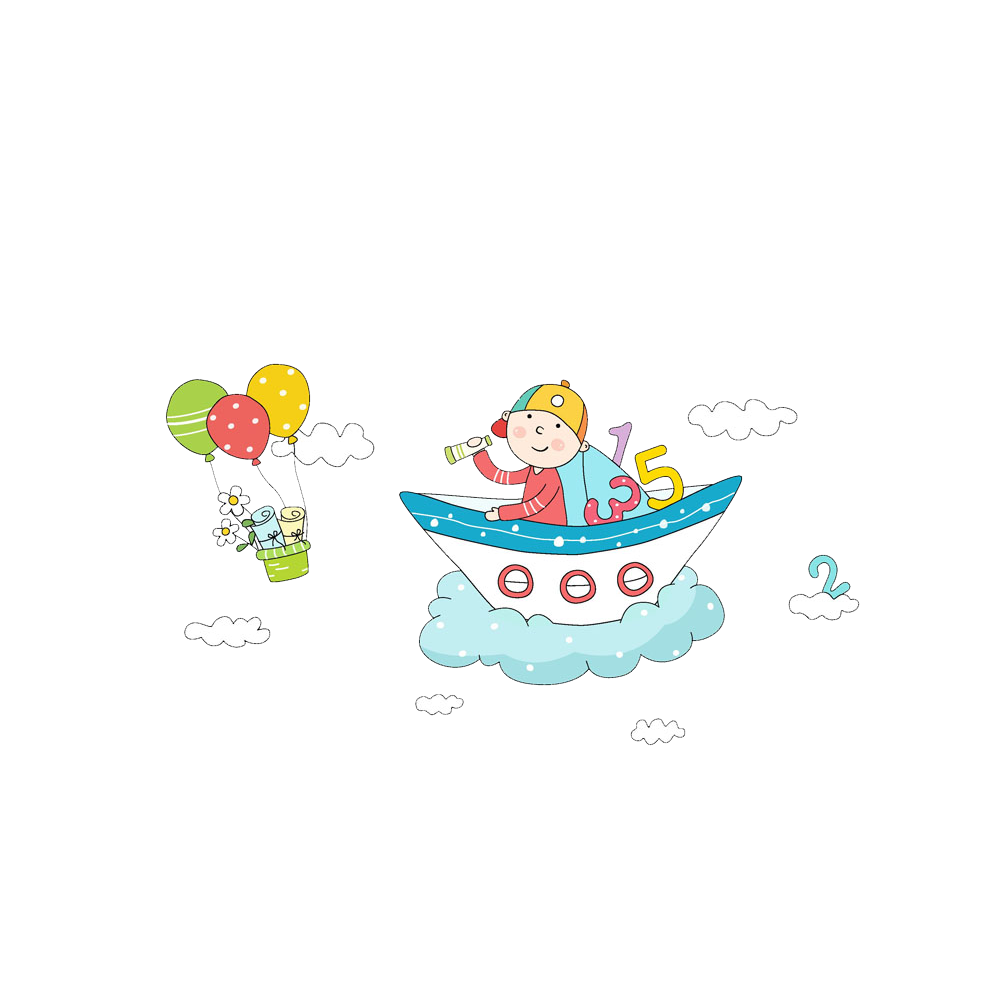 Well done!
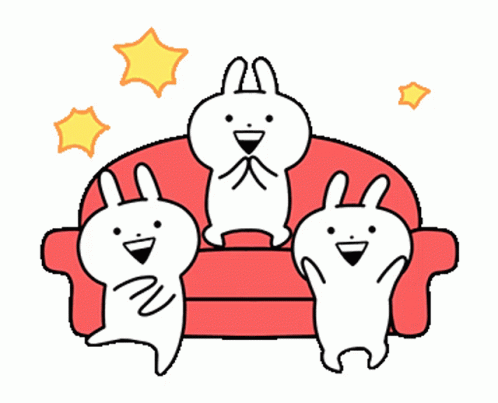